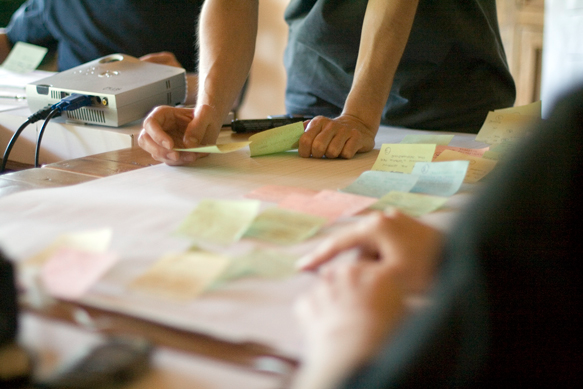 http://flic.kr/p/6sdZDR
Software Requirements
SWEBOK Knowledge Areas
Software Requirements
Software Design
Software Construction
Software Testing
Software Maintenance
Software Configuration Management
Software Engineering Management
Software Engineering Process
Software Engineering Models and Methods
Software Quality
Software Engineering Professional Practice
Software Engineering Economics
Computing Foundations
Mathematical Foundations
Engineering Foundations
Today’s topic
Recall what customers want...
Software that
Meets their needs,
On time,
and
On budget
Requirements!
Software Requirements
"express the needs and constraints placed on a software product that contribute to the solution of some real-world problem"
Source: SWEBOK Version 3.0
Requirements Problems
Missing requirements
Incorrect requirements
Ambiguous requirements
Conflicting requirements
Untestable requirements
Changing requirements
Being overwhelmed by scale ("bag of leaves")
Loss of traceability
Software RequirementsSWEBOK Knowledge Area
Elicitation: Where to get them, how to gather
Analysis: Categorizing, modeling, resolving conflicts
Specification: Documenting
Validation: Checking correctness
Management: Coping with change, traceability
Source: SWEBOK Version 3.0
Types of Requirements
Functional: "functions that the software is to execute"
AKA capabilities or features

Non-functional: "act to constrain the solution"
AKA constraints or quality requirements
Source: SWEBOK Version 3.0
FURPS Classification
Functional: features, capabilities, security
Usability: human factors, help, documentation
Reliability: frequency of failure, recoverability, predictability
Performance: response times, throughput, accuracy, availability, resource usage
Supportability: adaptability, maintainability, internationalization, configurability
Non-functional requirements
AKA the "-ilities"
Two Key Problems for Today
Figure out what features the customer wants
Not make false/incorrect assumptions

Chunk work into bite-sized pieces
So work can be divided up
So system can be built incrementally
So estimates are remotely accurate
User Stories (USs)

“... a chunk of functionality (some people use the
word feature) that is of value to the customer.”
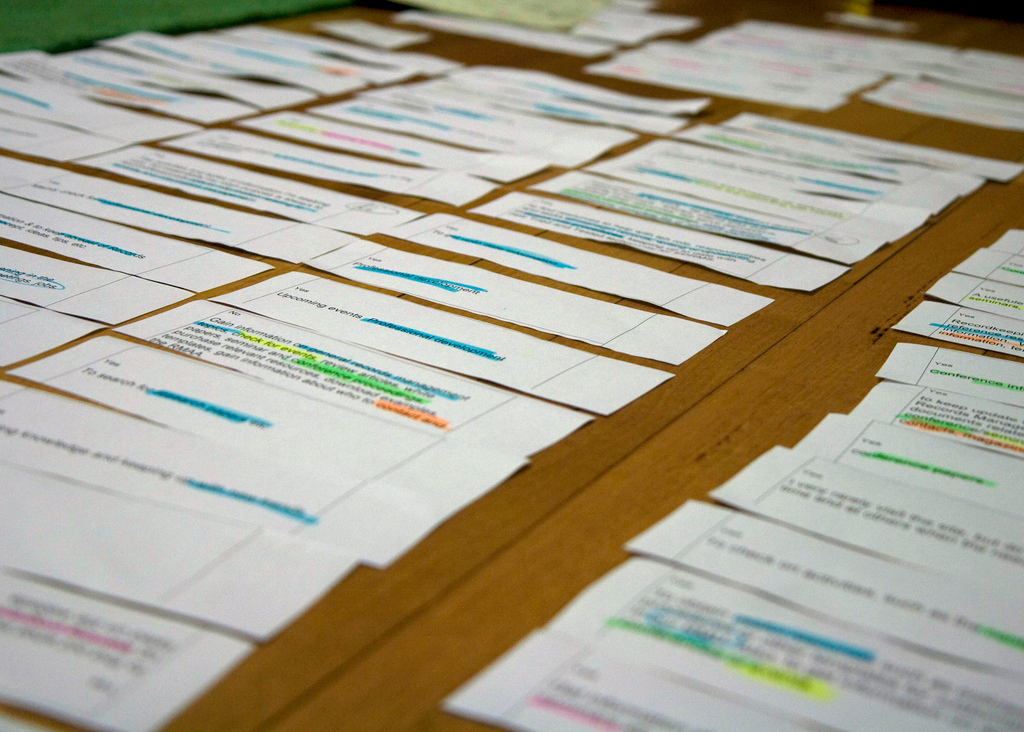 http://flic.kr/p/884GBP
Source: Kent Beck & Martin Fowler, Planning Extreme Programming
Flight-Booking System Example
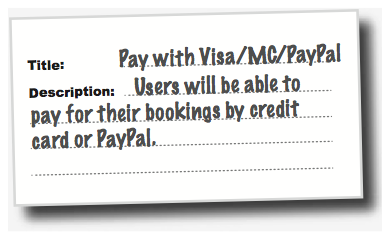 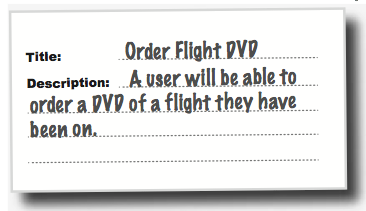 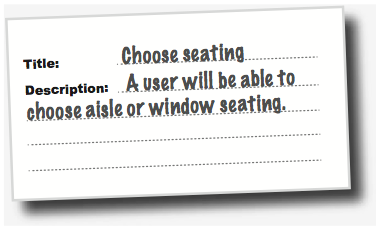 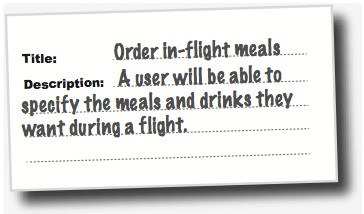 Two parts: title and description
US Description Template
As a <who>, I want <what> so that <why>.

Examples 
As a user, I want to backup my entire hard drive so that I won't lose data if my system breaks.
As an Editor, I want to review content before it is published so that I can assure it is optimized with correct grammar and tone.
As a Content Owner, I want to be able to create product content so that I can provide information and market to customers.
Description Examples: Who and What
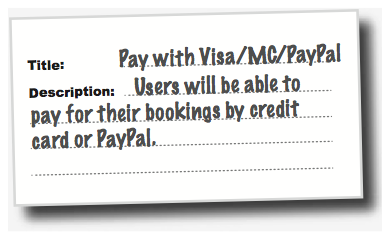 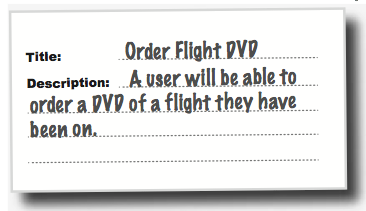 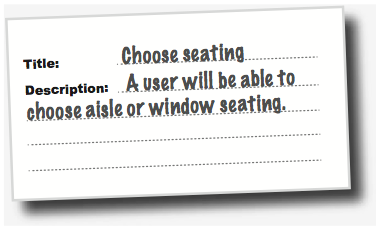 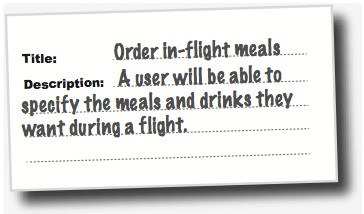 US Title Template: Verb + Noun
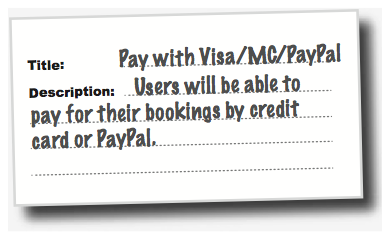 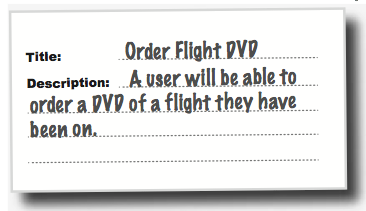 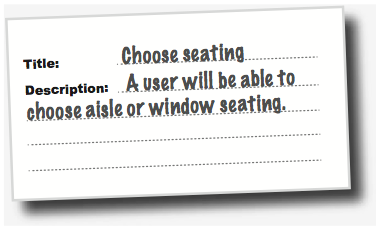 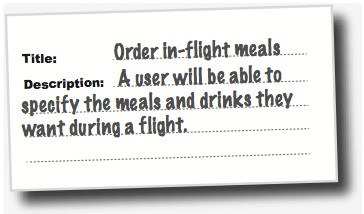 User Story Dos & Don’ts
Principle: Keep requirements customer-oriented
Summary
Requirements problems
Requirements types
User stories
US title and description templates
Qualities of good USs
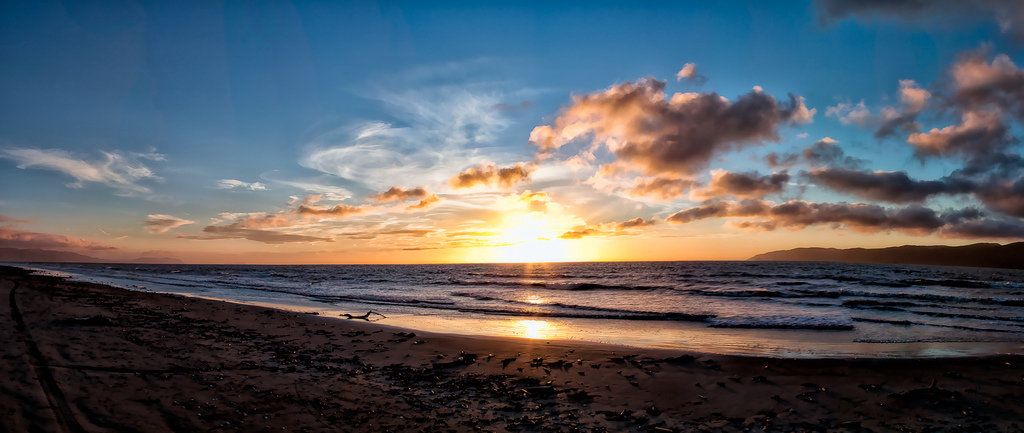 http://flic.kr/p/aCLor3
Appendix
Let’s write some user stories!
Title: <verb> <noun>
Description: As a <who>, I want <what> so that <why>.
Web App for Bicycle Rental
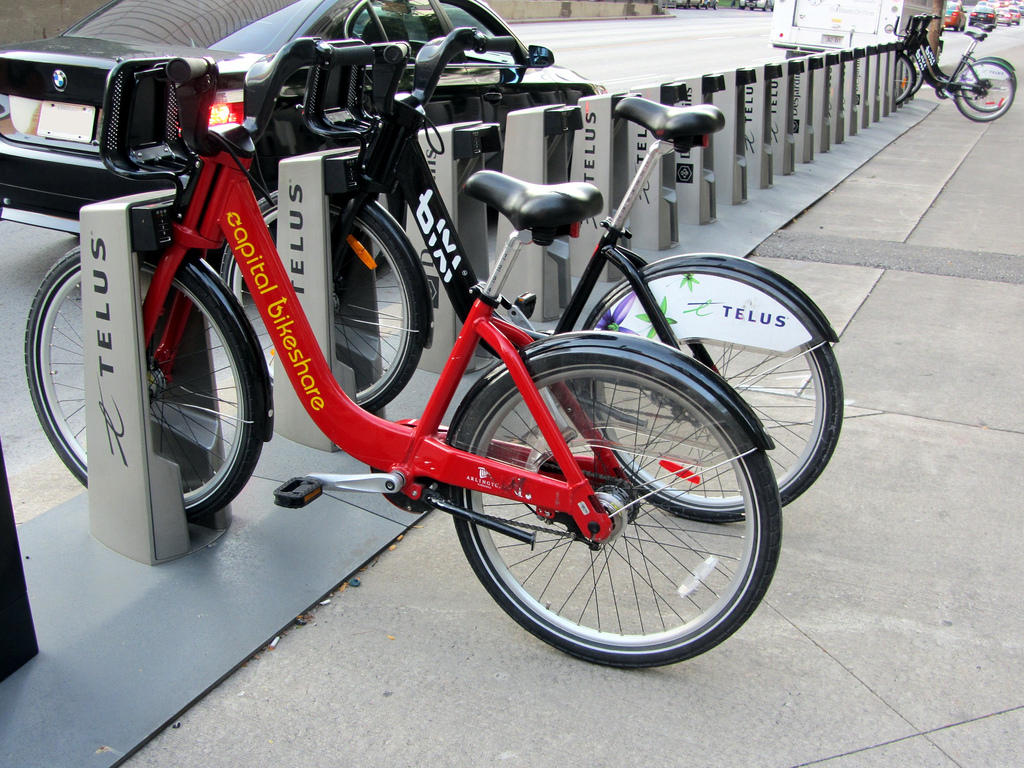